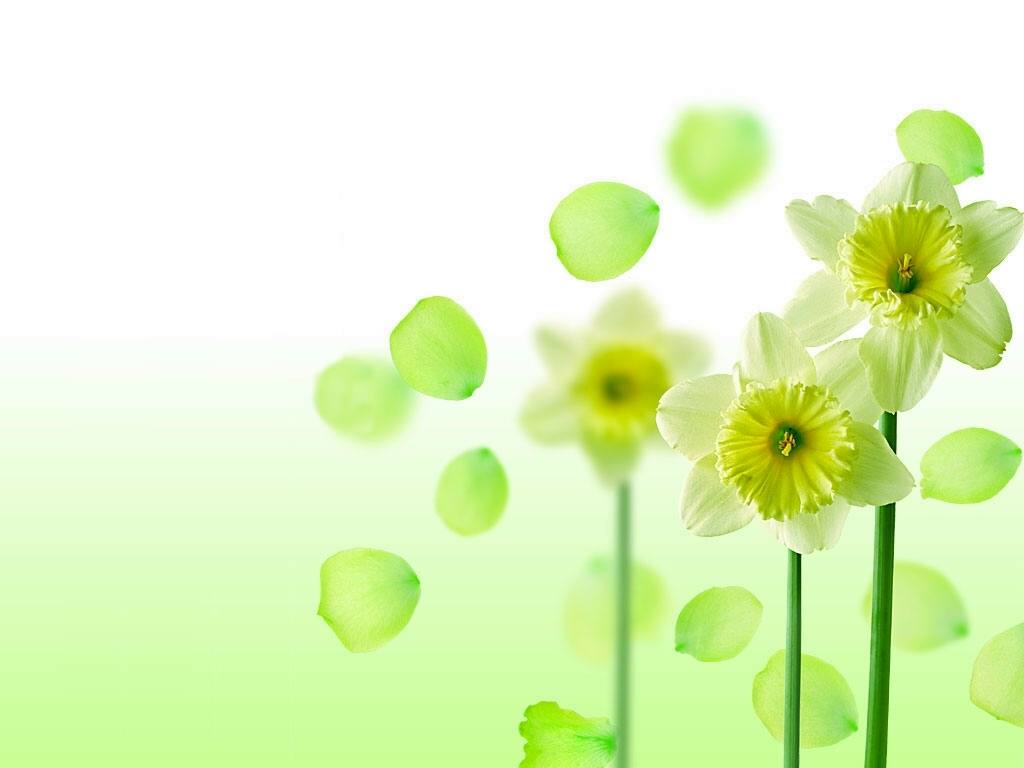 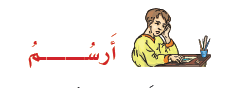 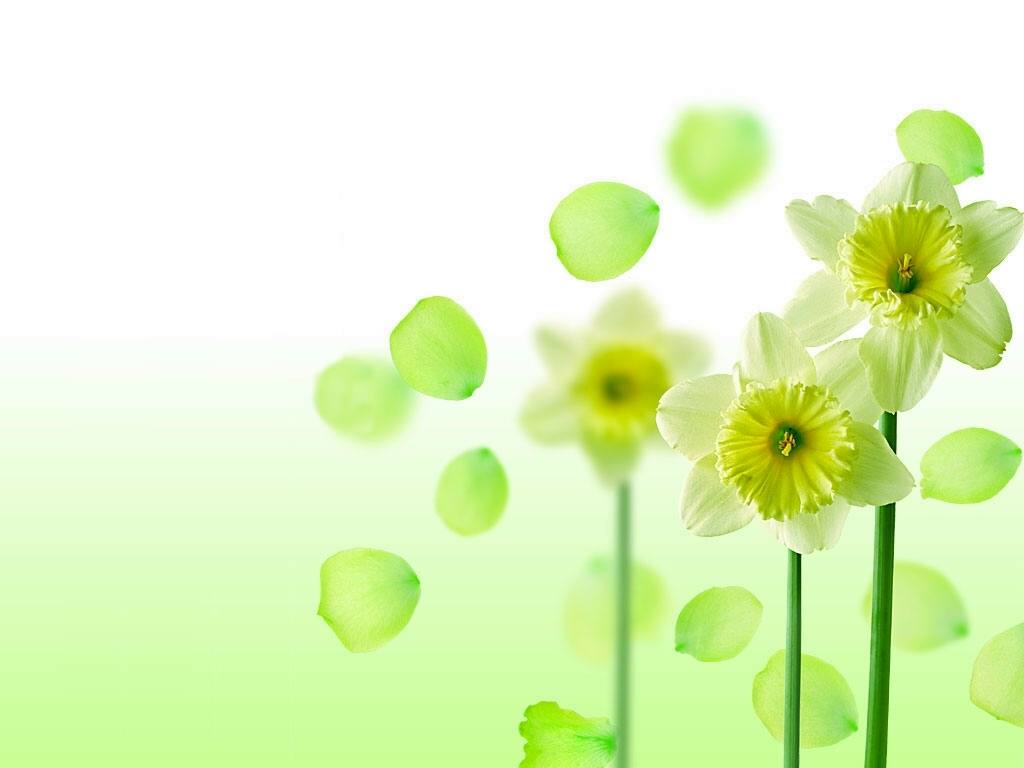 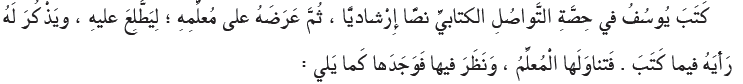 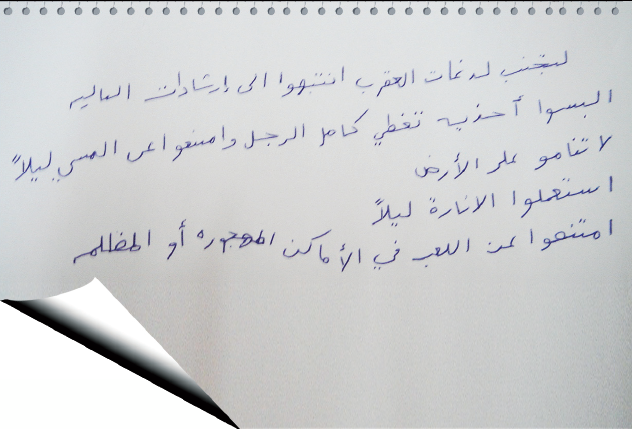 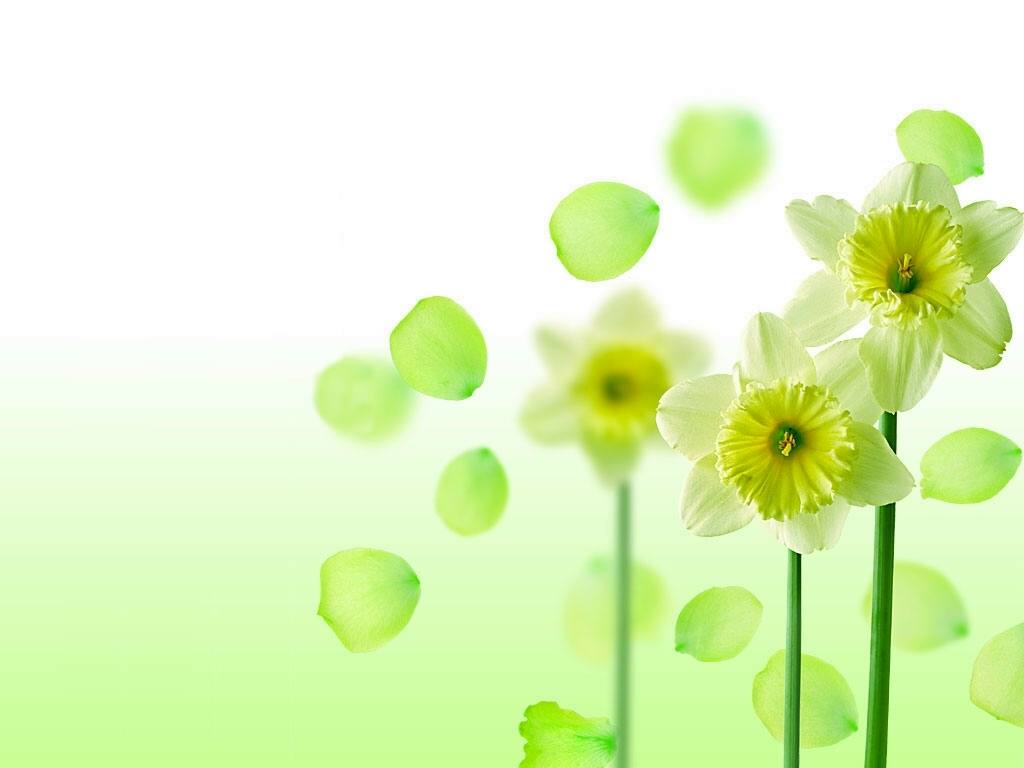 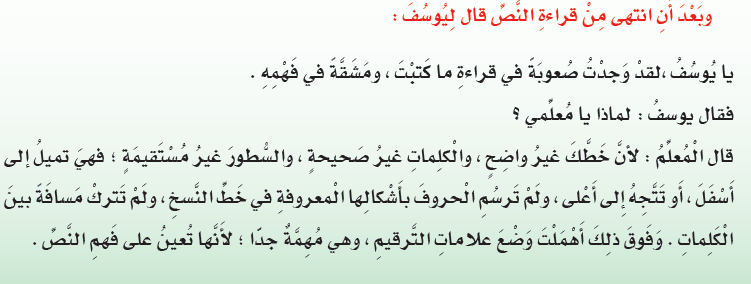 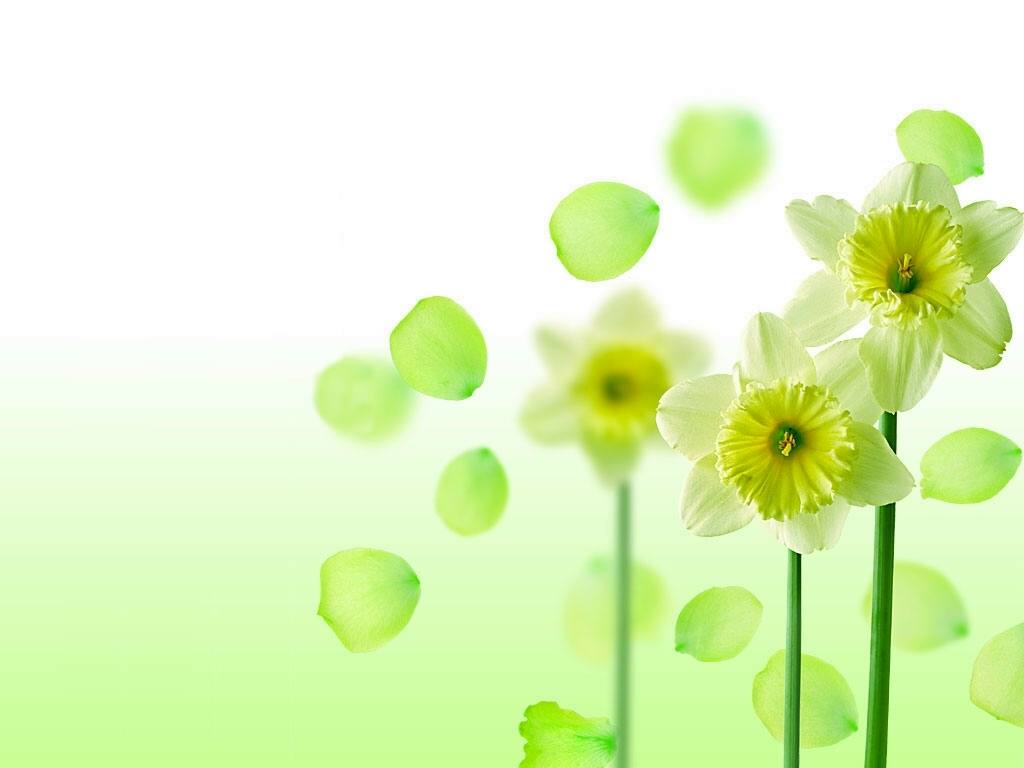 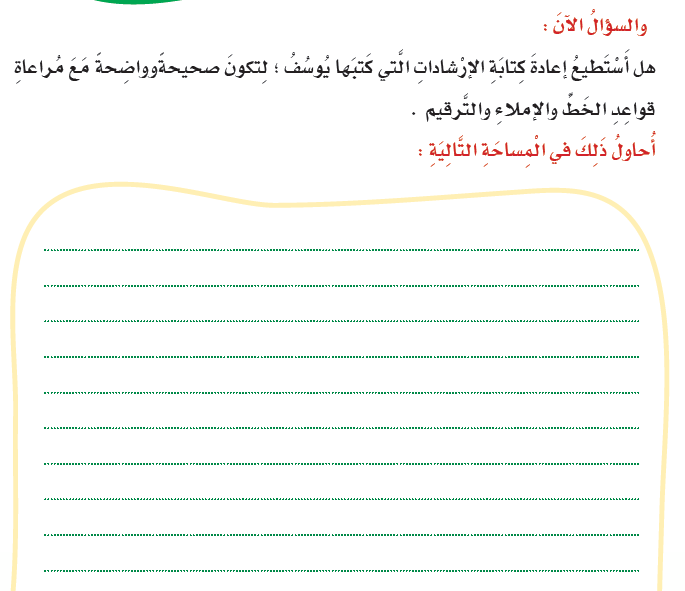 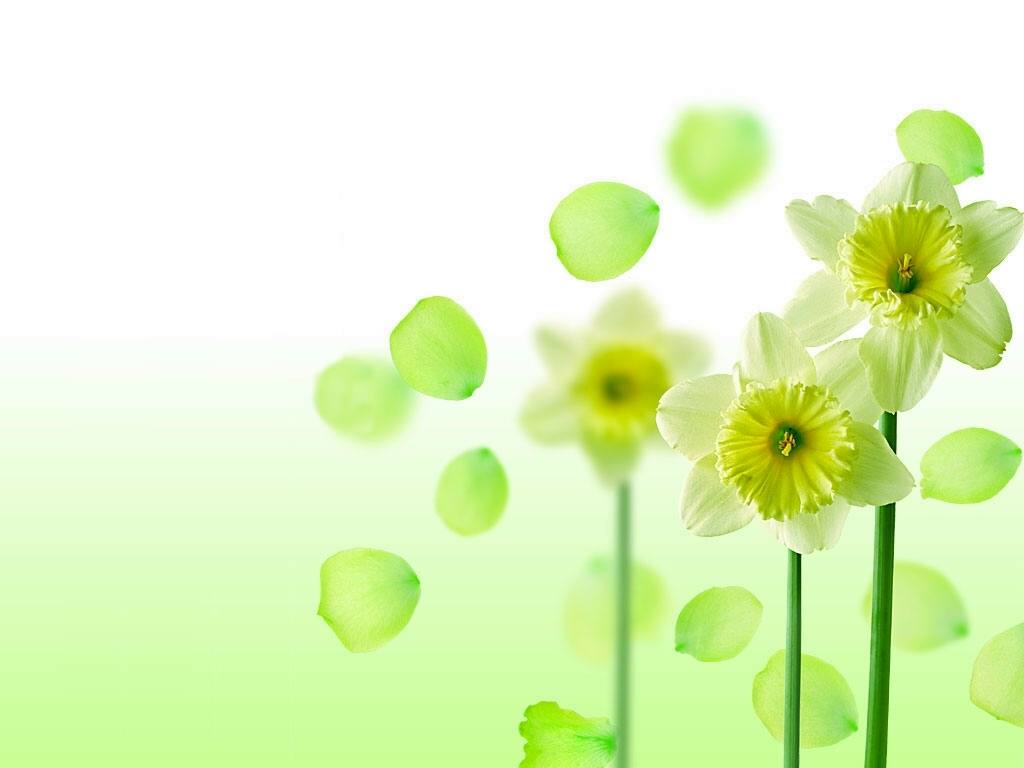 تذكري.. قواعد خط النسخ:
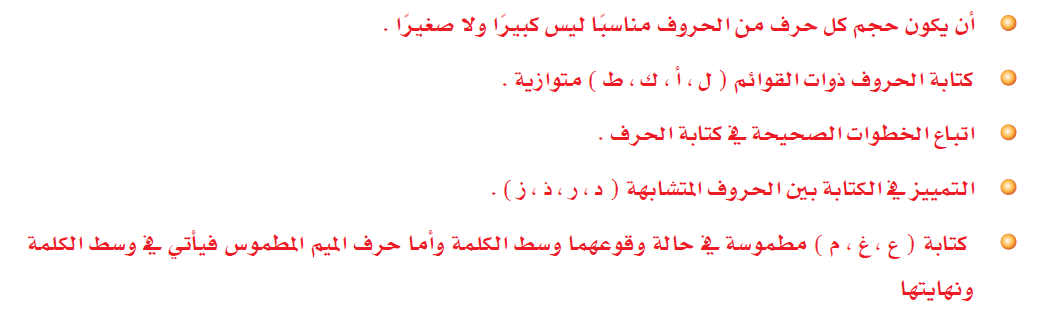 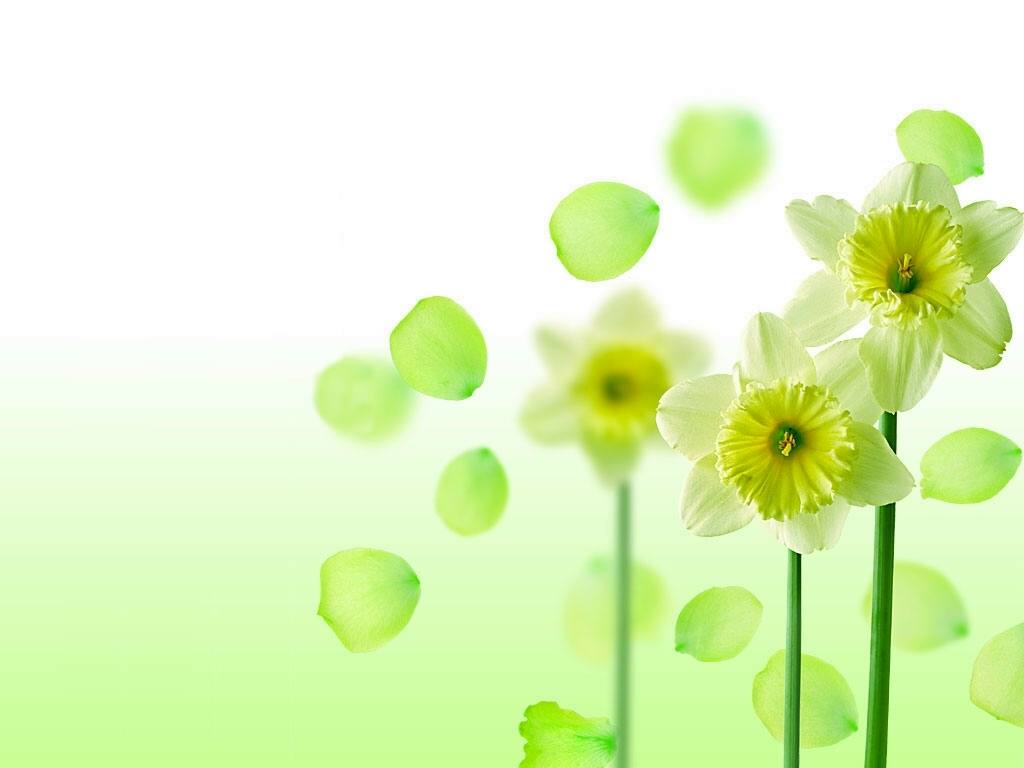 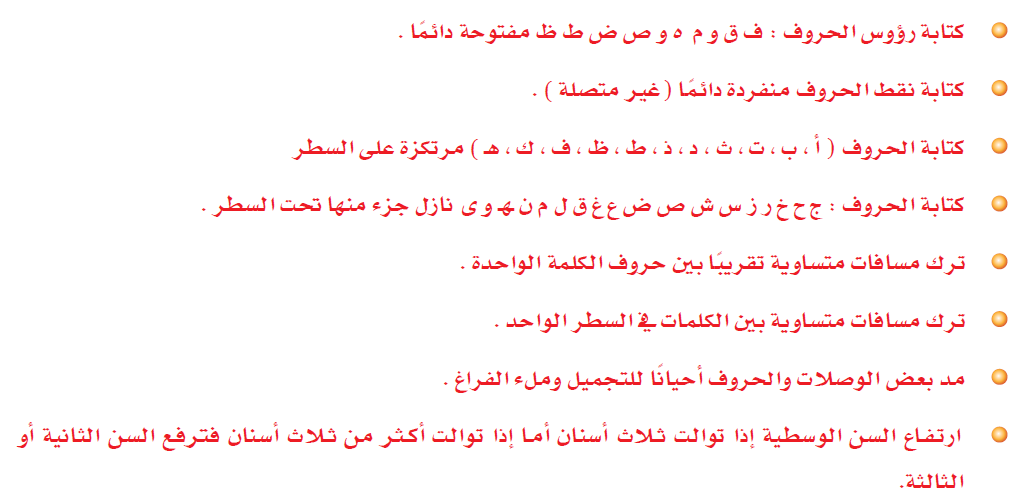 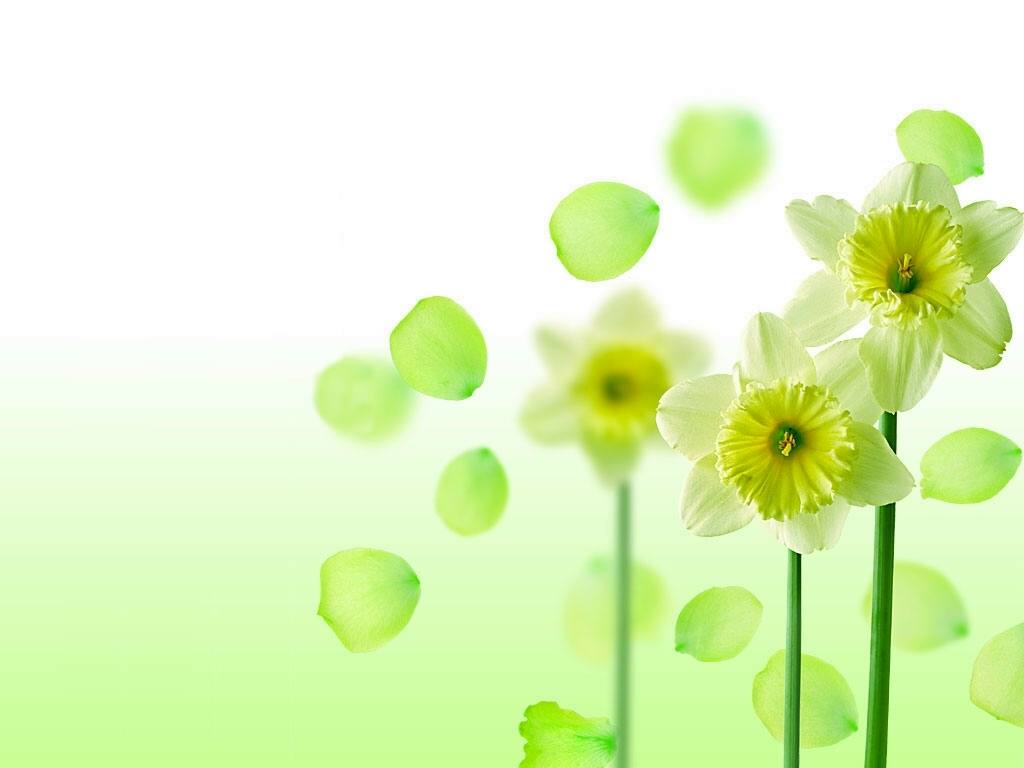 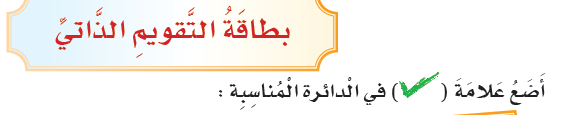 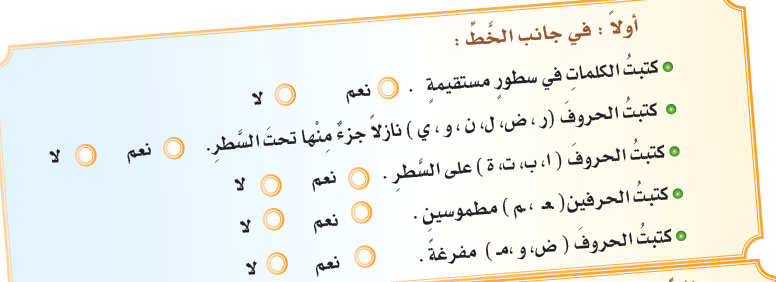 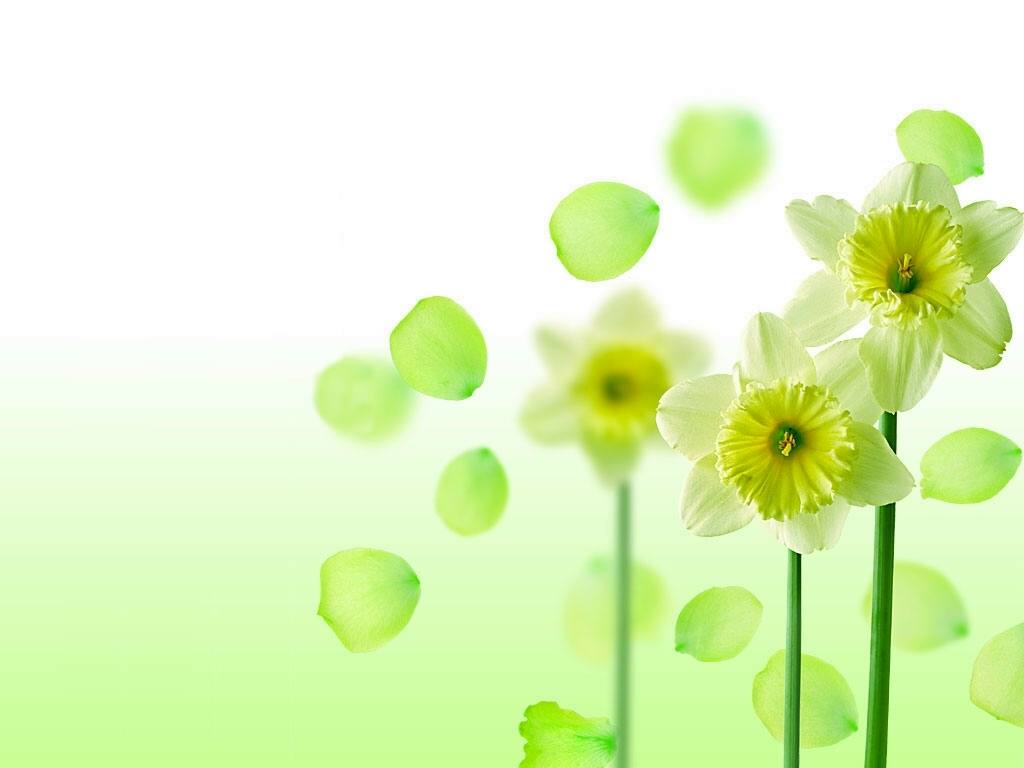 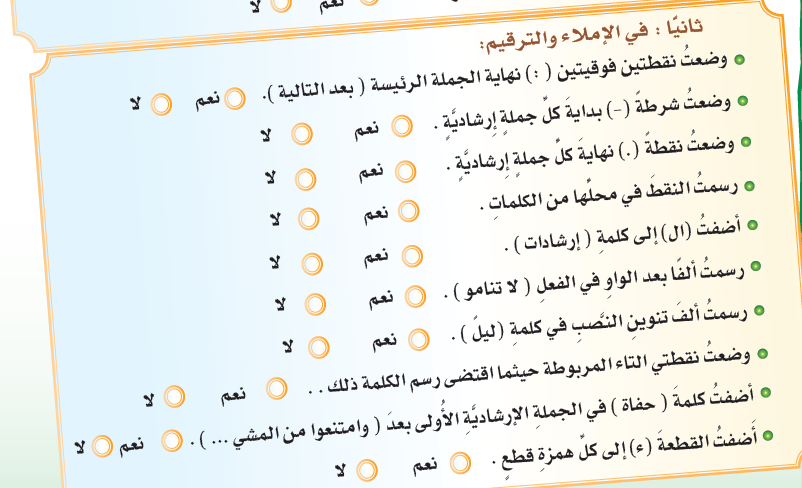 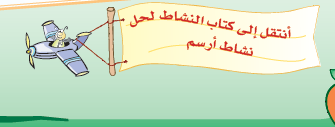 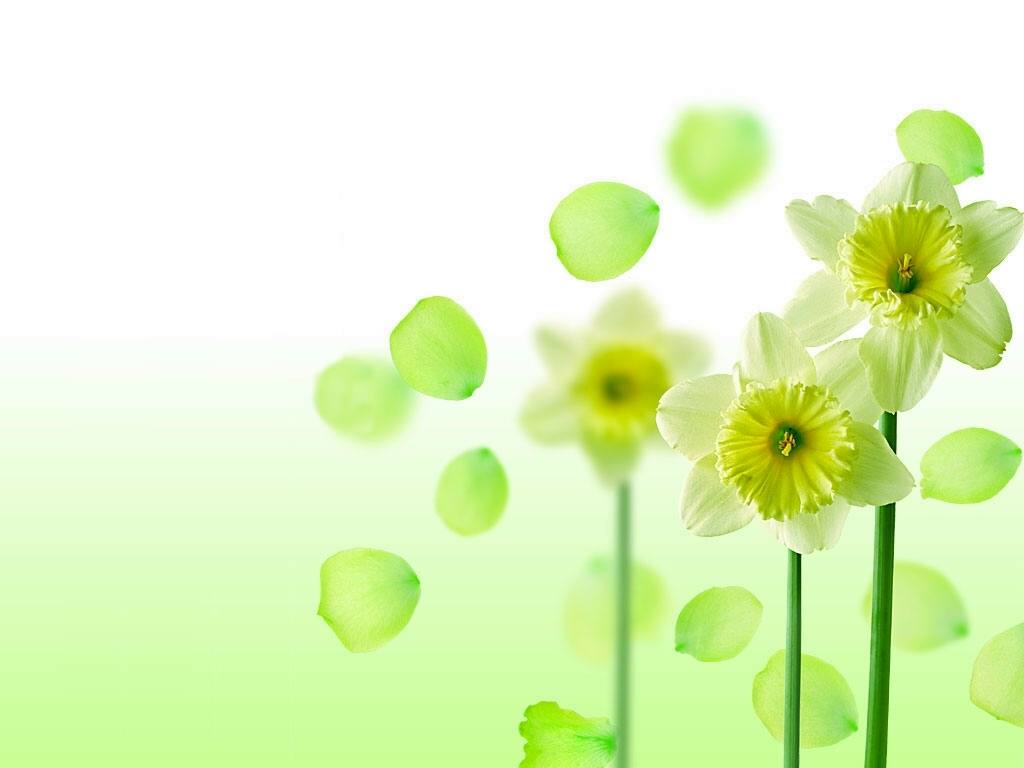 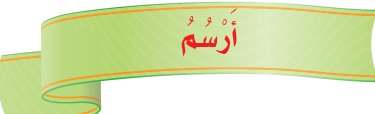 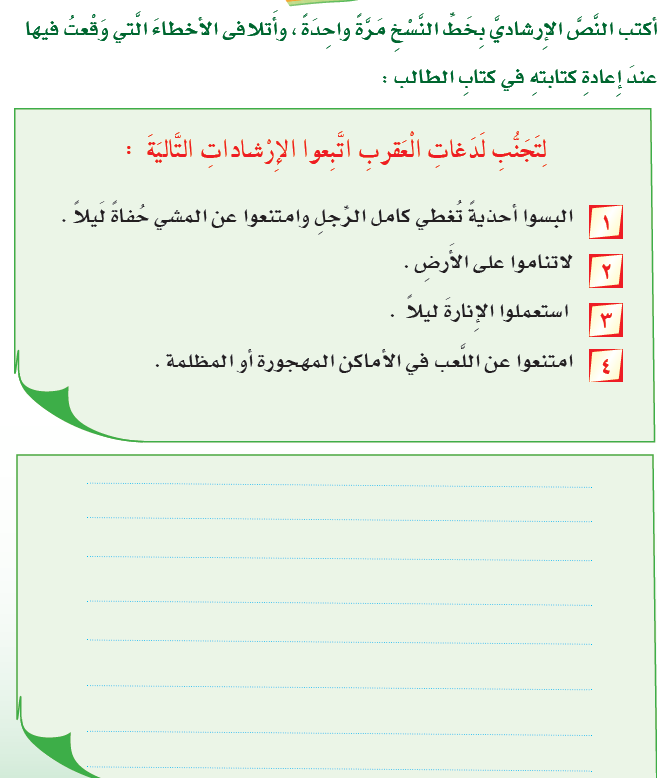 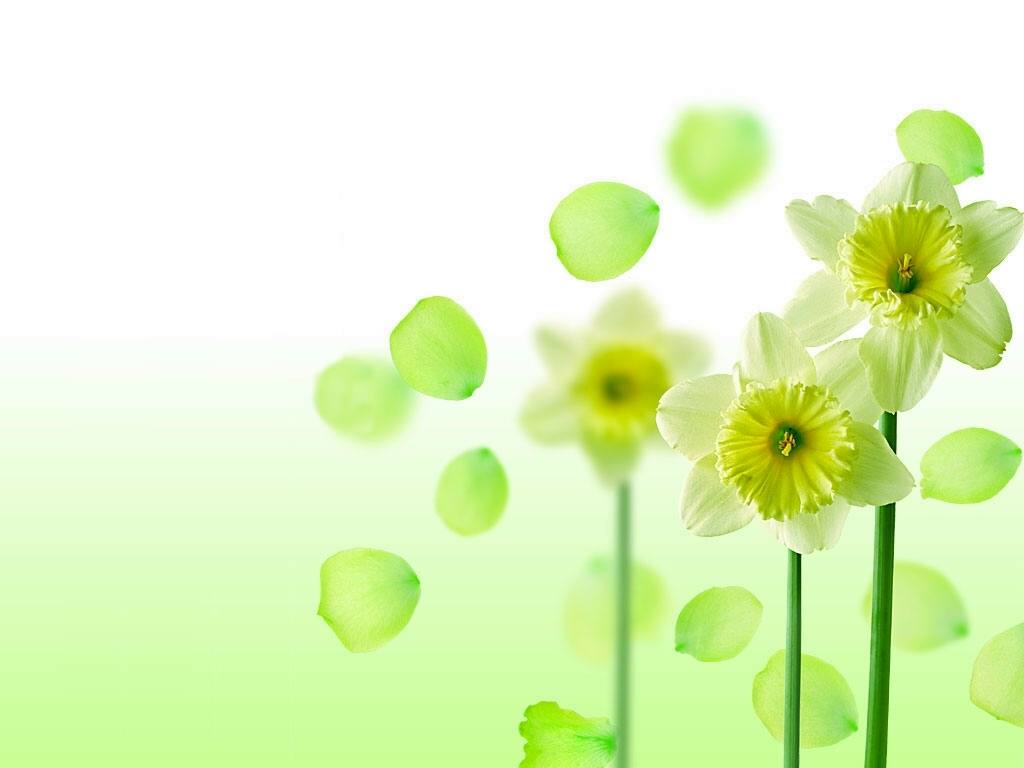 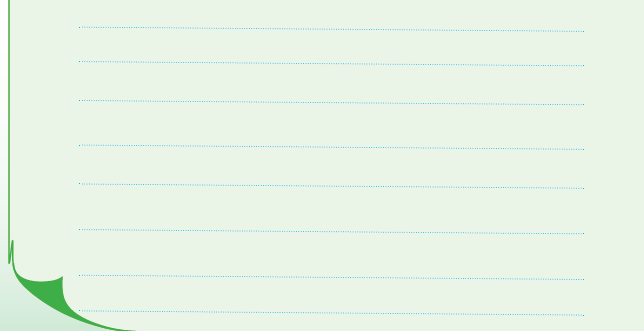